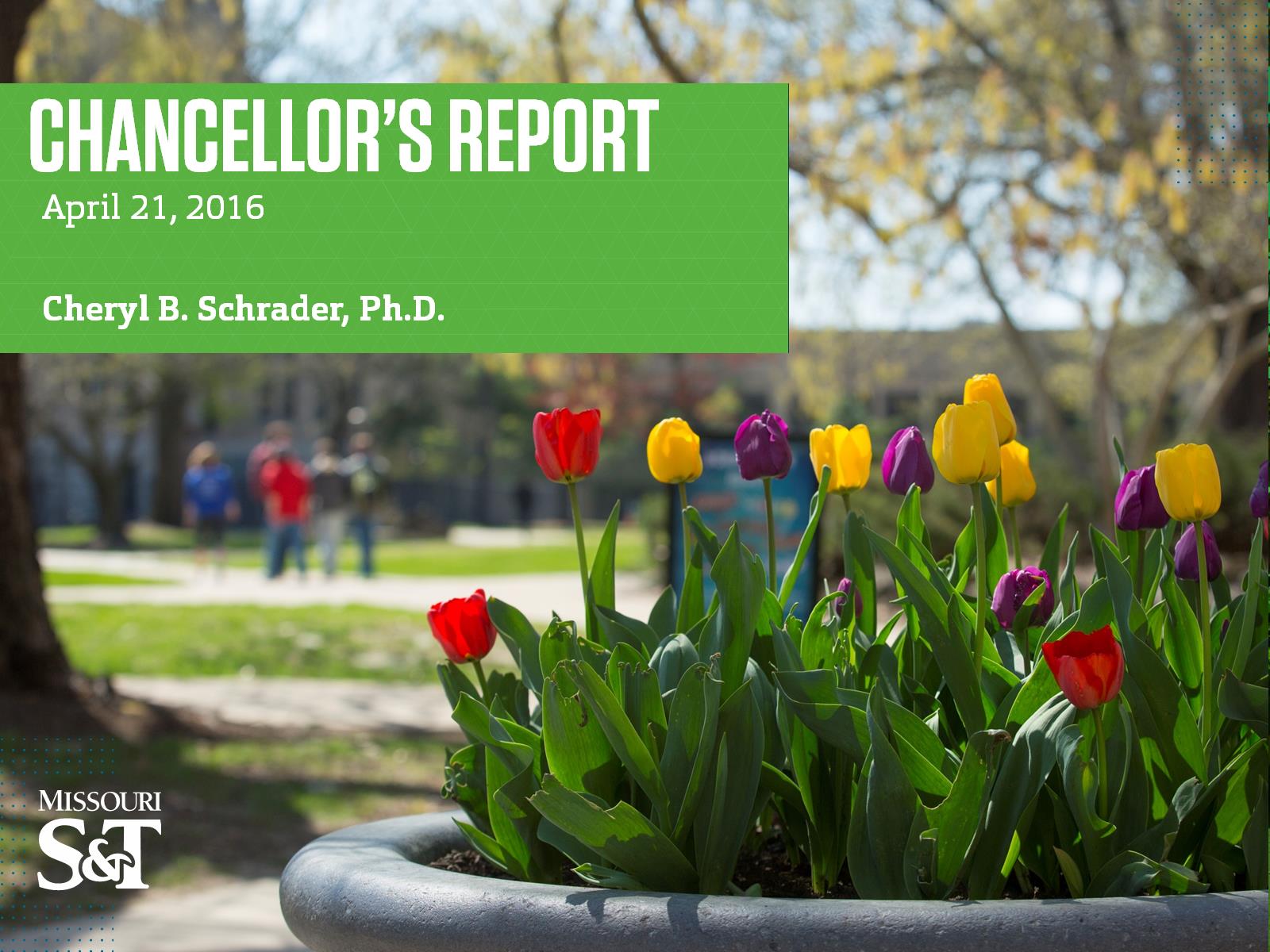 CHANCELLOR’S REPORT
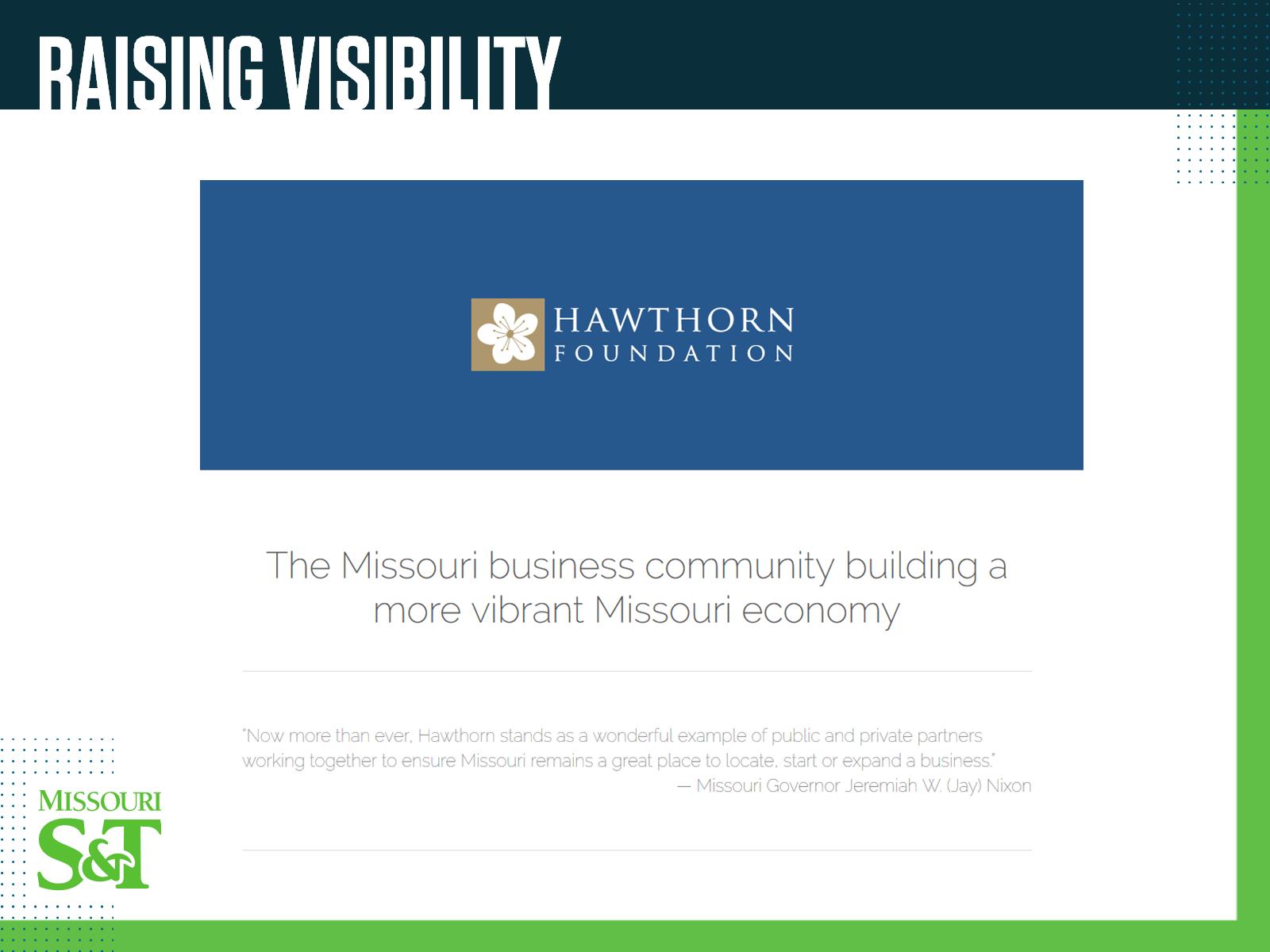 RAISING VISIBILITY
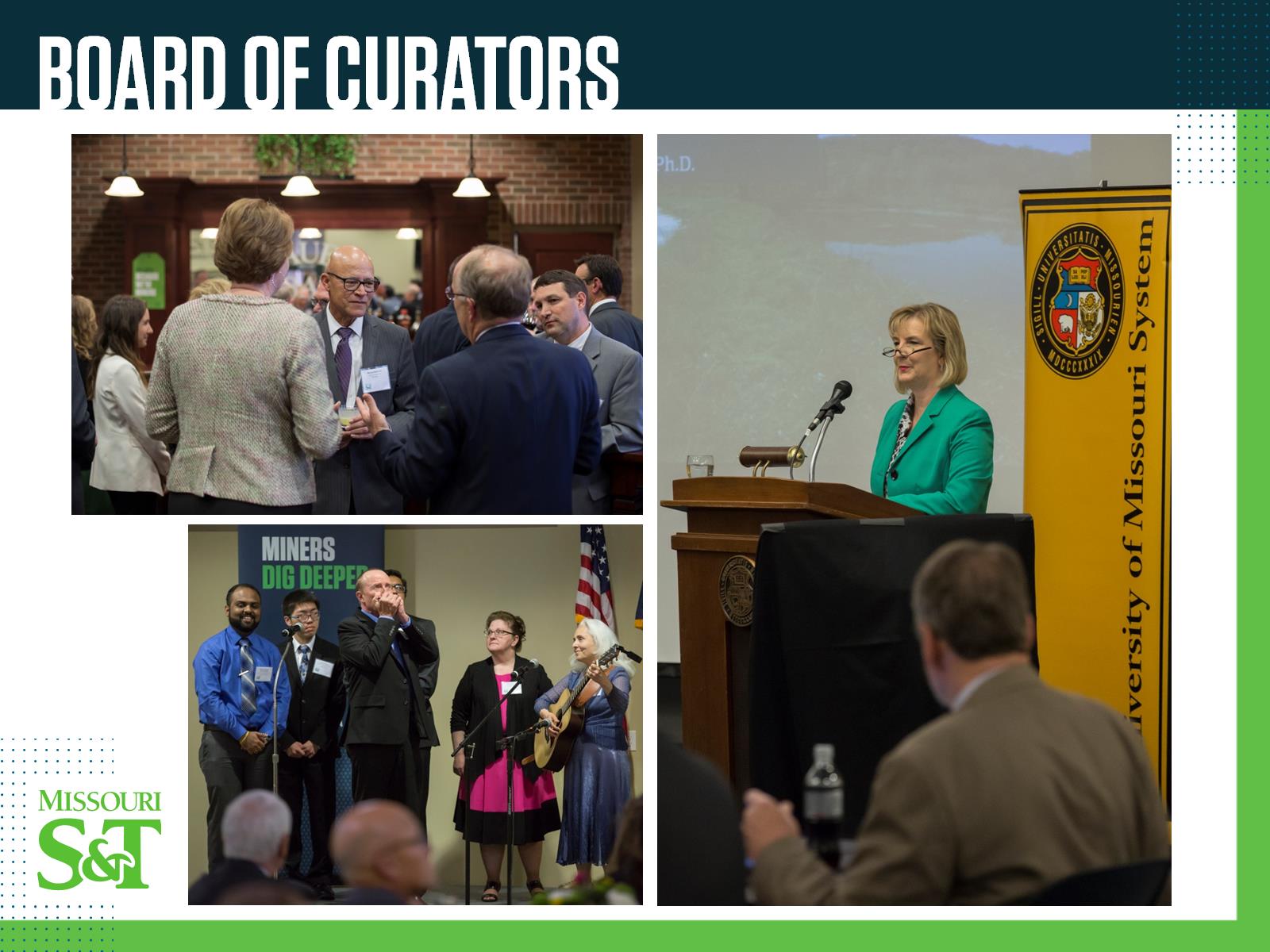 BOARD OF CURATORS
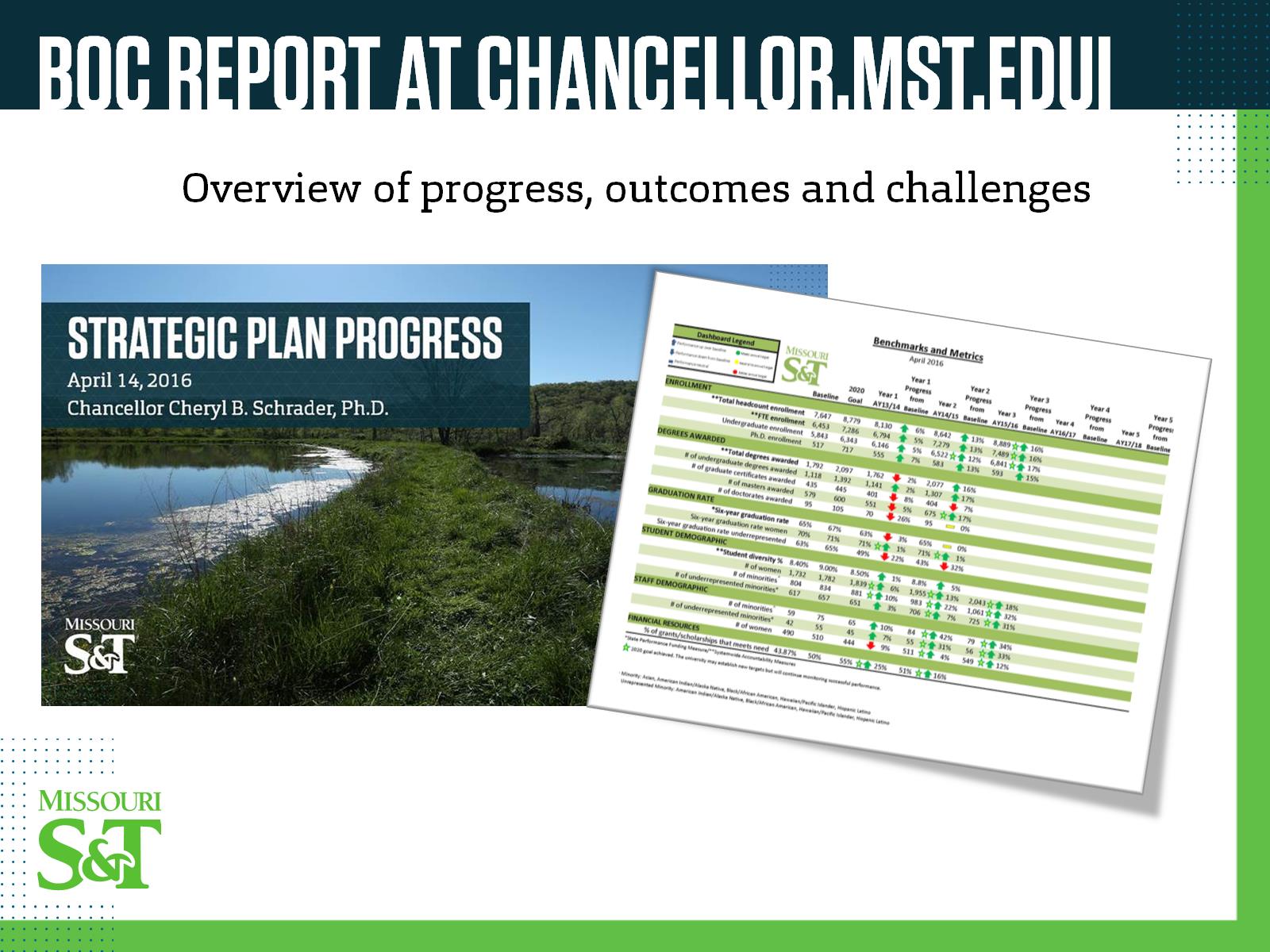 BOC REPORT AT CHANCELLOR.MST.EDUI
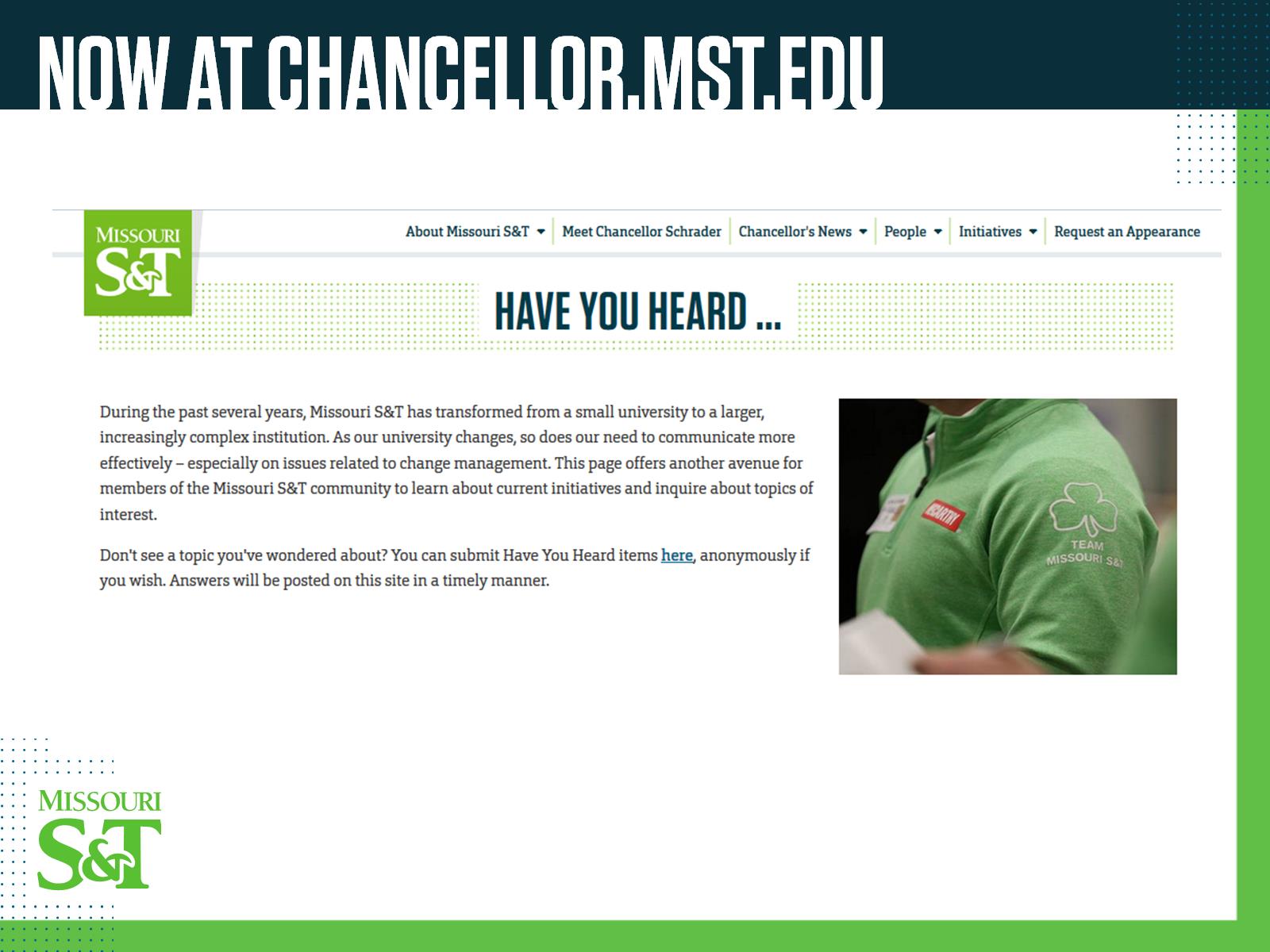 NOW AT CHANCELLOR.MST.EDU
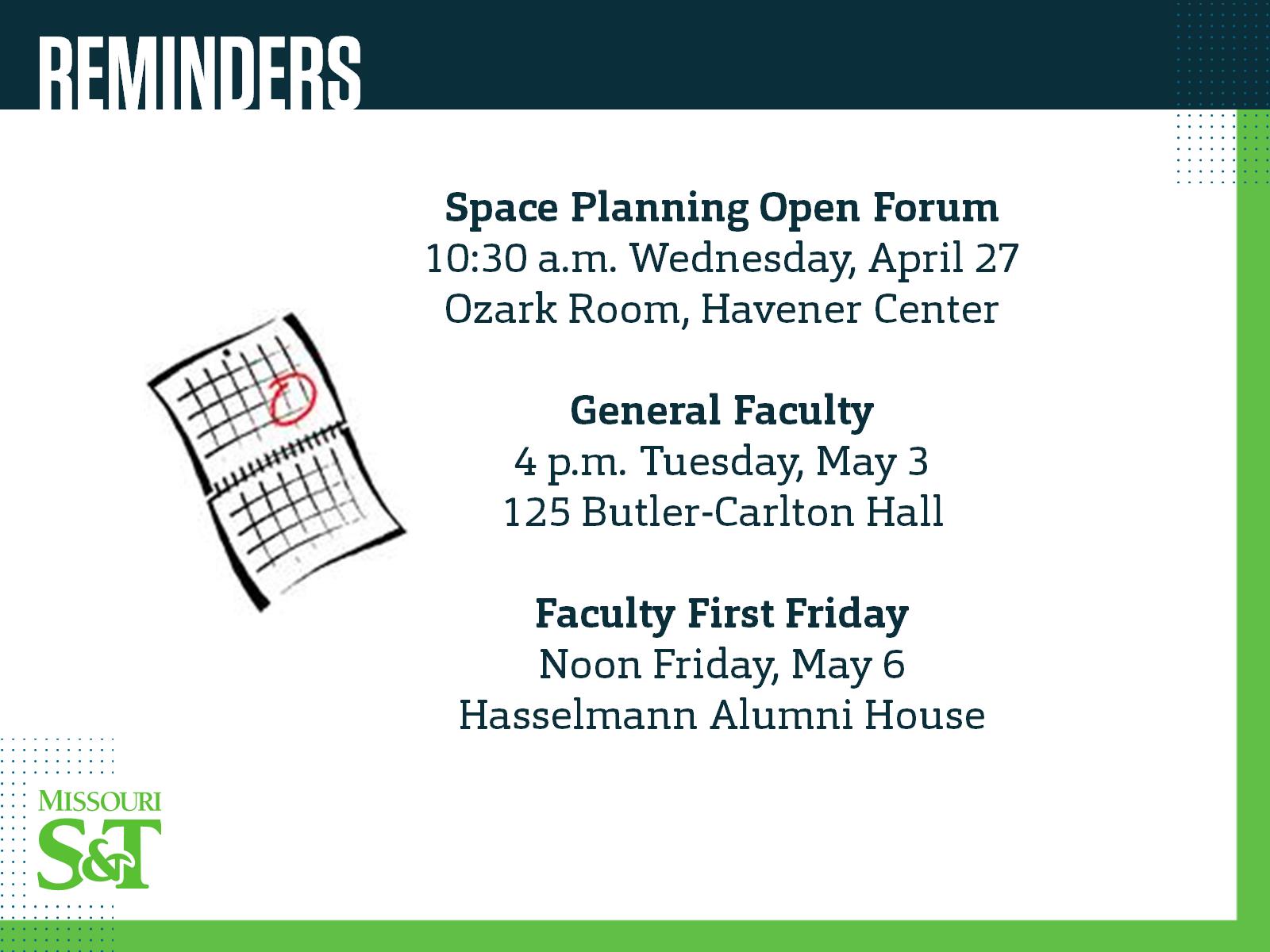 REMINDERS
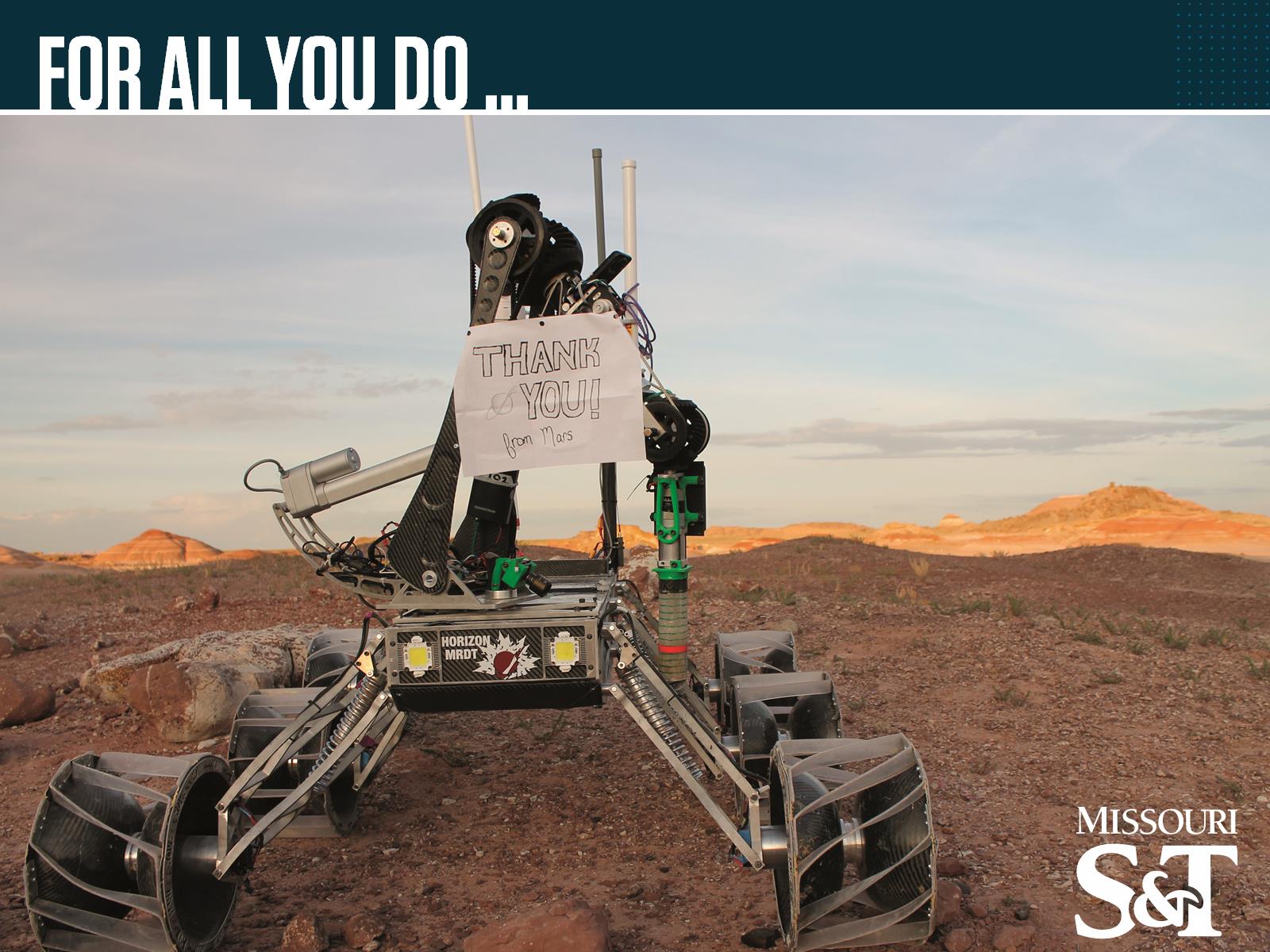 FOR ALL YOU DO …